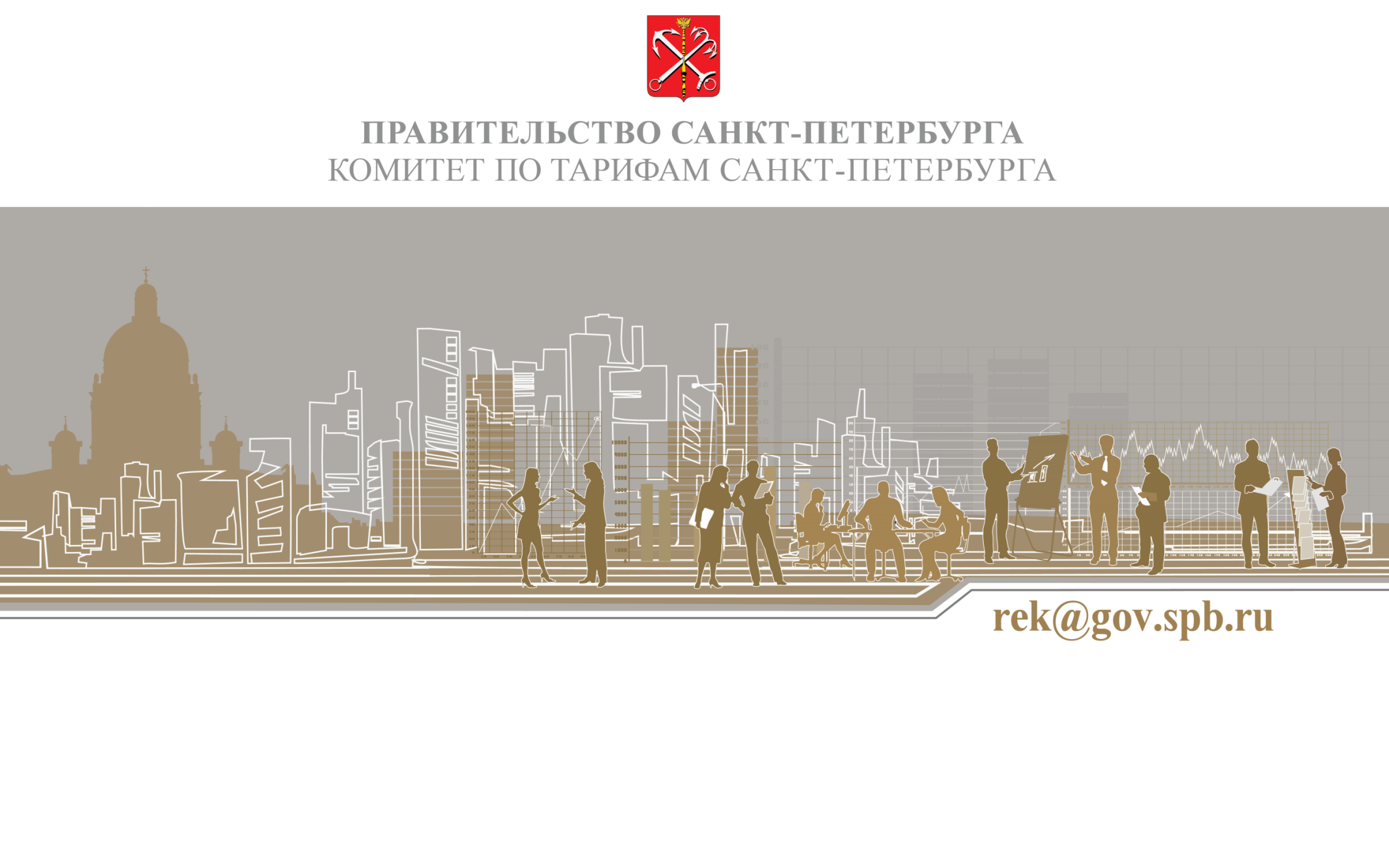 О нормативах накопления твердых коммунальных отходов 
на территории Санкт-Петербурга

Доклад на заседании Трехсторонней комиссии Санкт-Петербурга по регулированию социально-трудовых отношений 28.03.2017
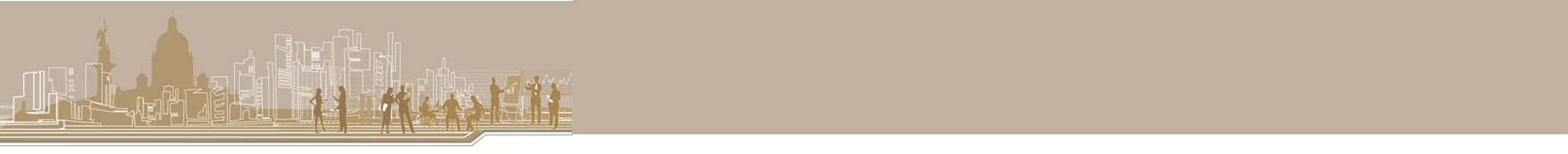 О фактических замерах объемов накопления ТКО
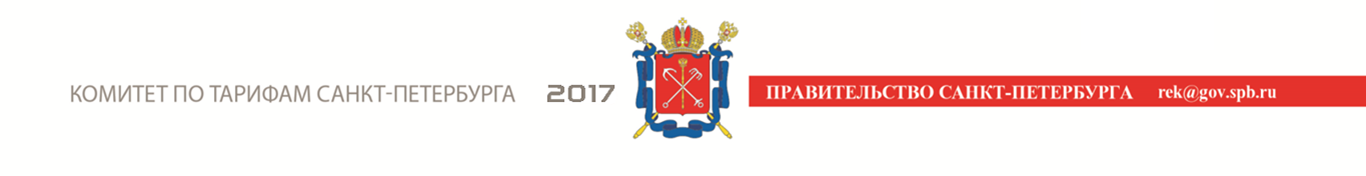 2
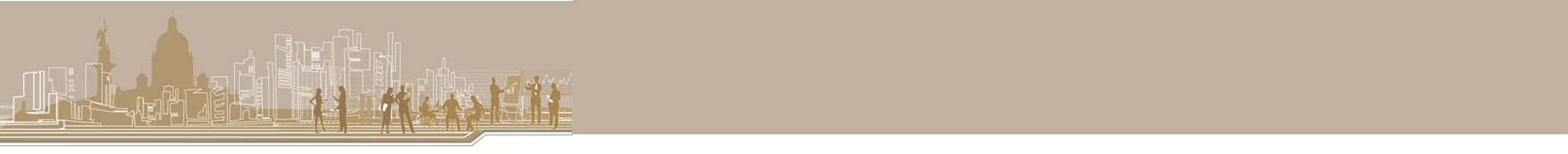 О выборе расчетных единиц нормативов накопления ТКО
Результаты мониторинга общественного мнения
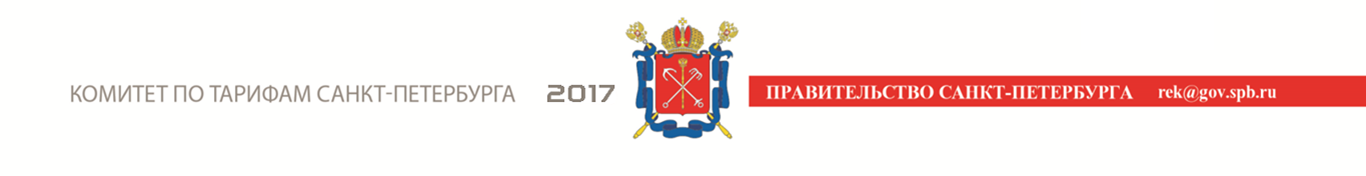 3
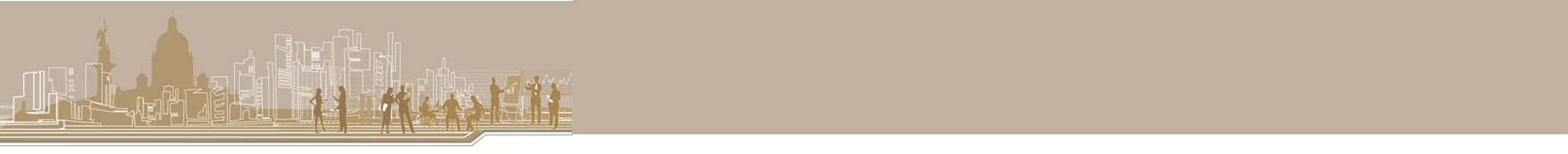 О выборе расчетных единиц нормативов накопления ТКО
Результаты мониторинга общественного мнения по административным районам о выборе расчетных единиц для установления нормативов накопления ТКО для жителей многоквартирных домов 
на территории Санкт-Петербурга*
* Данные получены от муниципальных образований административных районов Санкт-Петербурга
* Администрации Кировского района и Центрального района высказали мнение о целесообразности утверждения расчетной единицы - м3/м2, кг/м2
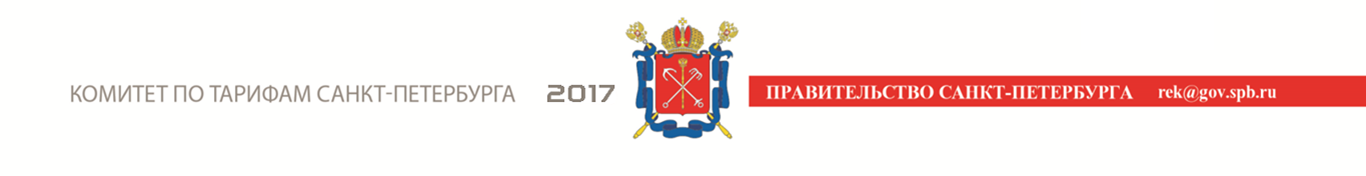 4
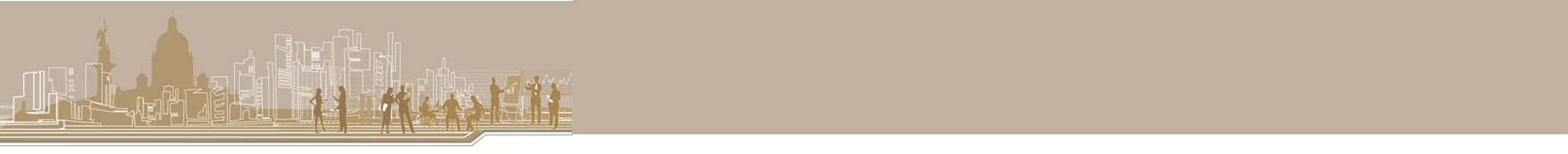 О последствиях установления расчетных единиц
Последствия установления нормативов накопления ТКО в м3/чел и кг/чел.
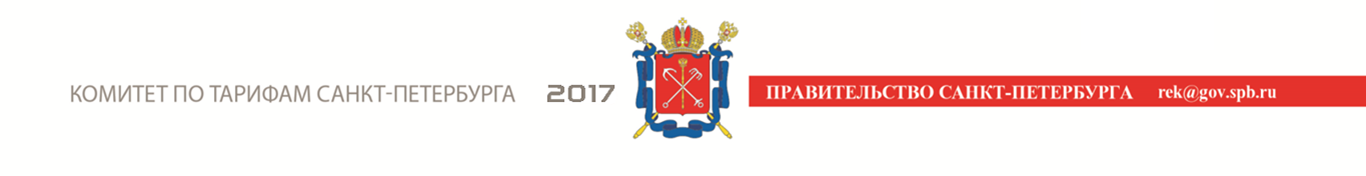 5
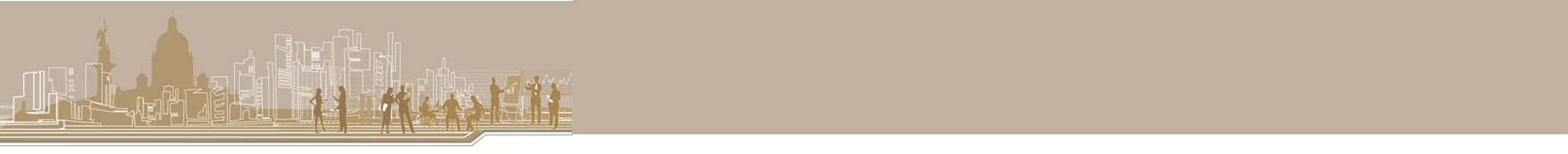 О видах объектов, для которых будут установлены нормативы накопления ТКО
Виды объектов, на которые будут распространены результаты фактических замеров объемов накопления ТКО
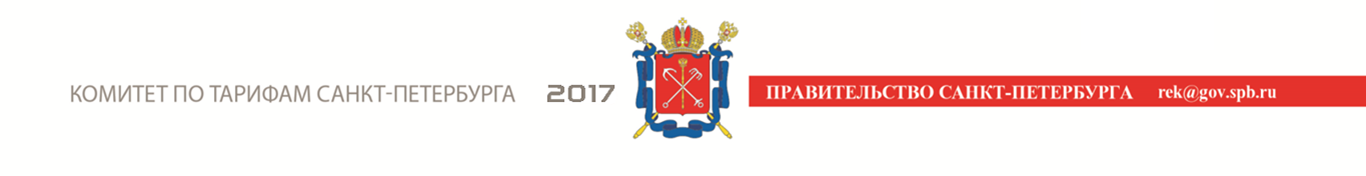 6
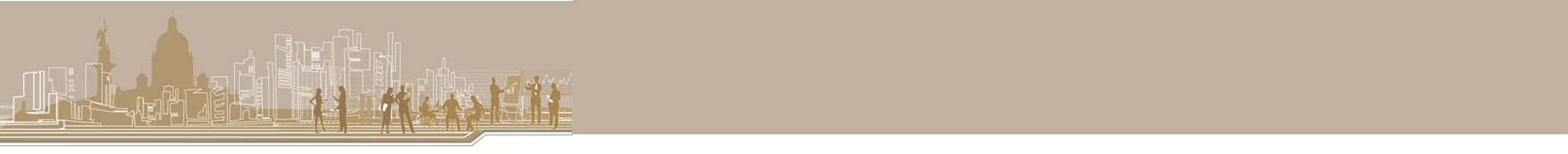 Об обращении с ТКО на территории 
Санкт-Петербурга
О накоплении и размещении ТКО
В соответствии с предлагаемыми нормативами накопления ТКО 31,81 кг/чел. в месяц и численностью населения Санкт-Петербурга 5 225 690 человек за год в жилом фонде Санкт-Петербурга будет образовано 1 994 750, 39 тонн ТКО. 

Данный объем накопления планируется разместить на объектах:
1) организаций, регулируемых Комитетом по тарифам Санкт-Петербурга: ГУП «Завод МПБО-2», ООО «Новый свет», суммарный объем мощности производственных площадок которых составляет 1 179 000 тонн;
2) организаций, регулируемых Комитетом по тарифам и ценовой политике Ленинградской области в соответствии с Территориальной схемой обращения с отходами, в том числе с ТКО Ленинградской области, суммарной мощностью площадок 815 750,39 тонн.
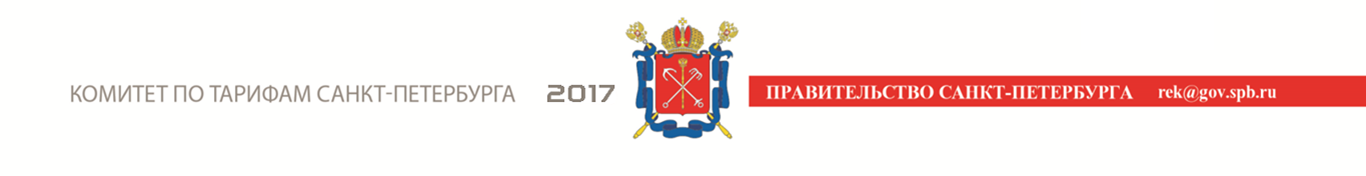 7
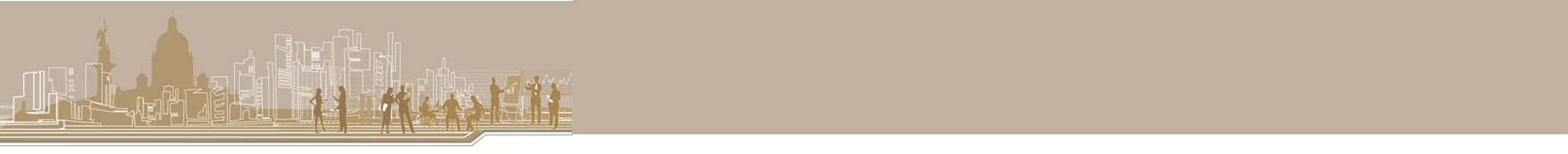 Нормативы накопления твердых бытовых отходов
 в жилом фонде по городам-миллионникам в 2016 году
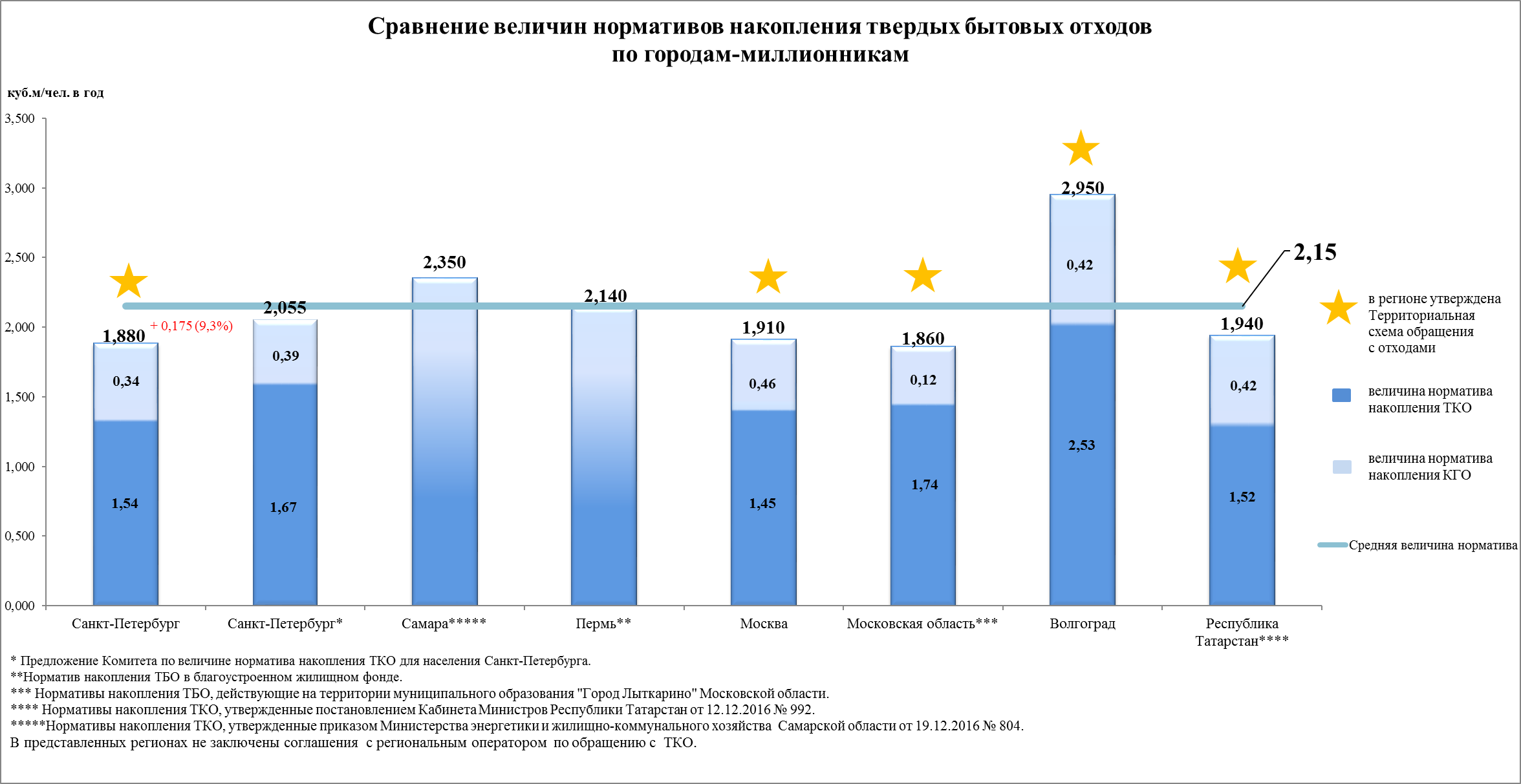 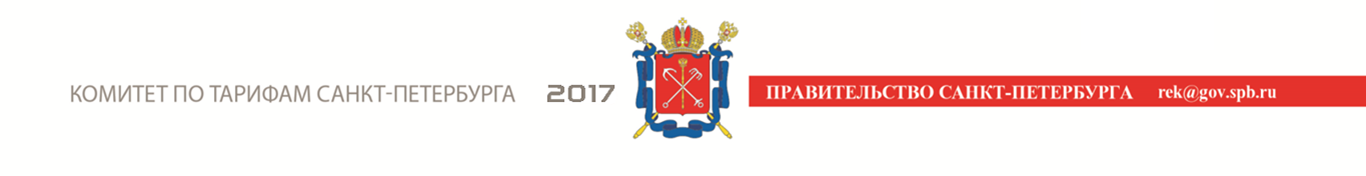 8
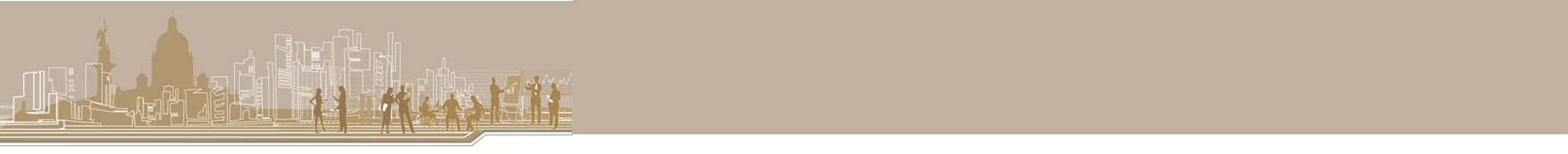 Нормативы накопления твердых бытовых отходов 
в жилом фонде по городам-миллионникам в 2016 году
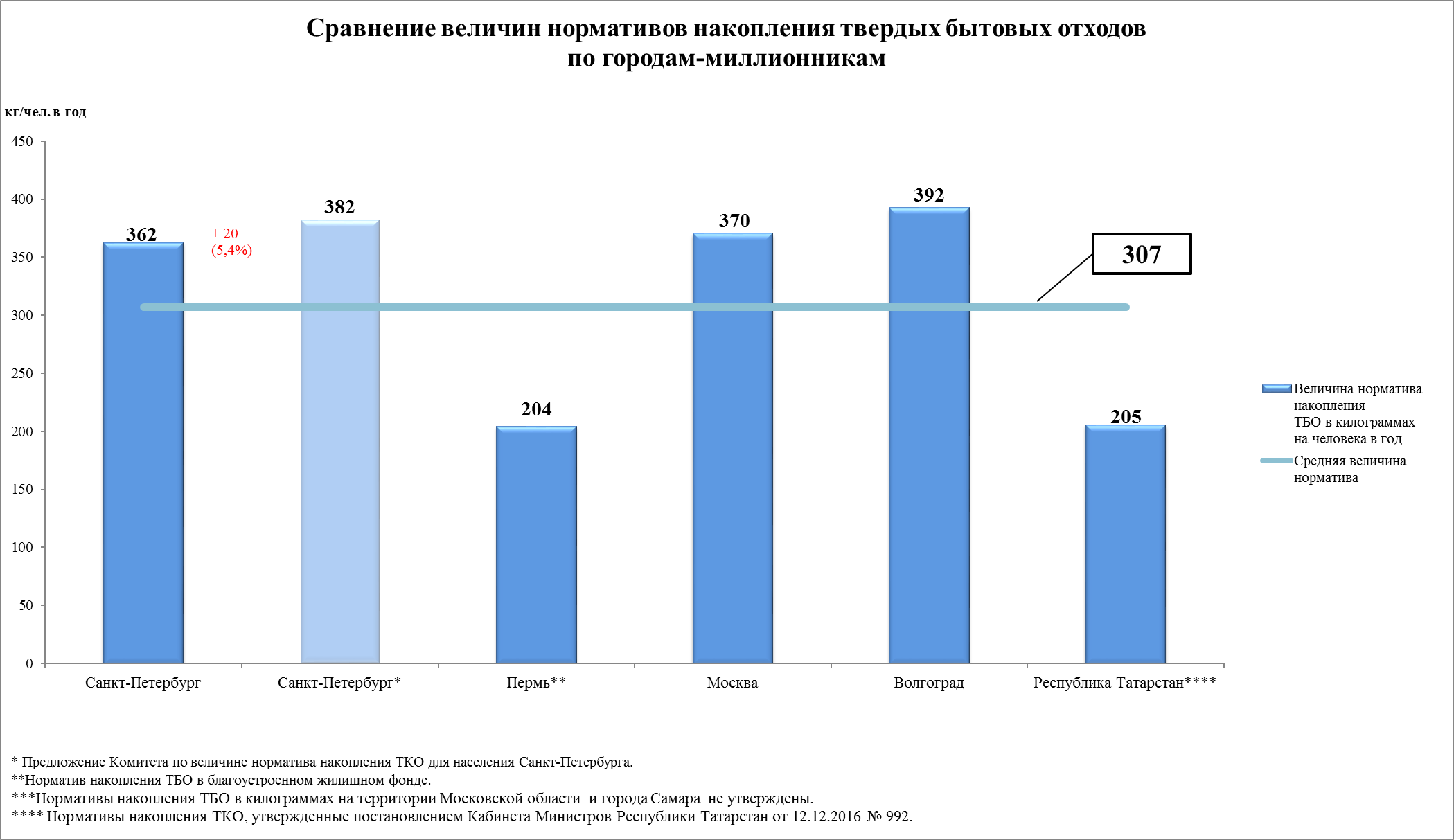 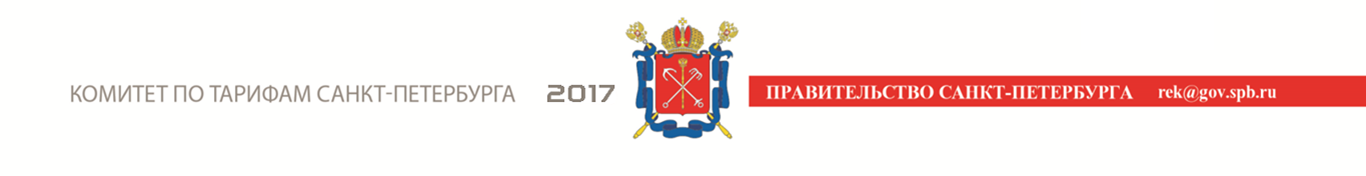 9
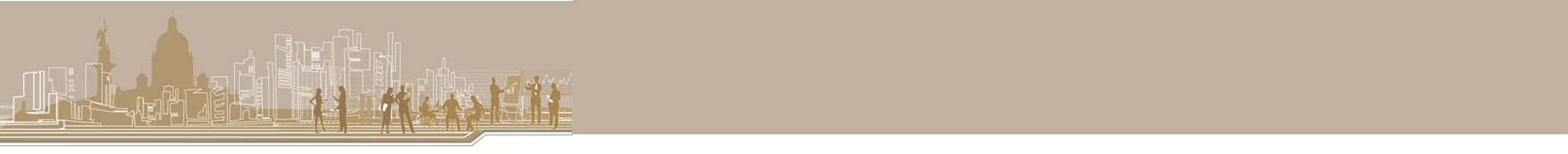 Изменение платы за вывоз и утилизацию ТКО 
на территории Санкт-Петербурга
Расчет средневзвешенного тарифа за утилизацию 1 куб.м. ТКО
* Тарифы на услуги в сфере захоронения твердых коммунальных отходов с 01.07.2017 не территории Ленинградской области установлены в диапазоне от 639,43 руб/тонн до 947,49 руб./тонн (без НДС) в соответствии с приказом Комитета по тарифам и ценовой политике Ленинградской области от 01.12.2016 № 187-п. Для приведенных в таблице расчетов использовался -  853,52 руб./тонн (с учетом НДС – 1007,15 руб./тонн).
** Средневзвешенный тариф за утилизацию и захоронение ТКО с учетом полигонов Ленинградской области (с НДС).
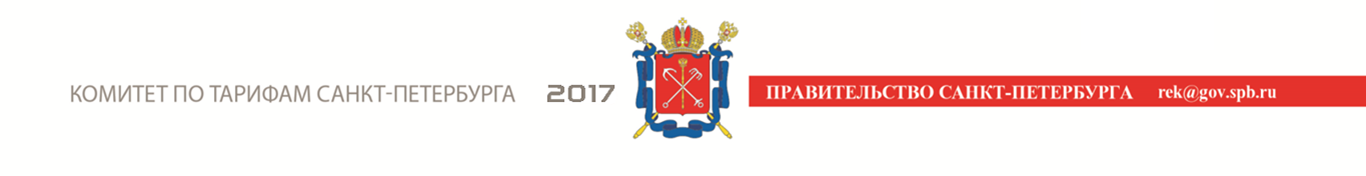 10
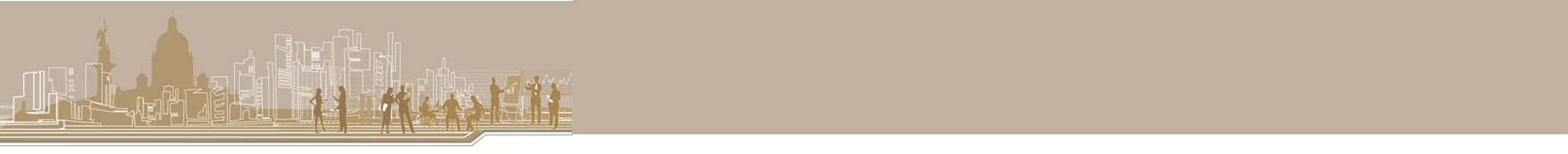 Изменение платы за вывоз и утилизацию ТКО 
на территории Санкт-Петербурга
Изменение платы гражданина за вывоз и утилизацию ТКО с 01.07.2017
+ 9,3%
при нормативе накопления ТКО равном 2,055 куб.м/чел. в год
при нормативе накопления ТКО равном 1,880 куб.м/чел. в год
Объем образованных ТКО в 2015 году в соответствии 
с Территориальной схемой обращения с отходами, 
в том числе с ТКО, утвержденной постановлением Правительства Санкт-Петербурга от 16.12.2016 № 1147
Планируемый объем образования ТКО в 2017 году
1 994 750,390 тонн 
или 10 739 476,634 куб.м
1 703 353,120 тонн 
или 8 846 289,899 куб.м
вывоз: 410,75 руб/м3*2,055 м3/чел /12 мес. = 70,34 руб.

утилизация (захоронение): 1413,48 руб./тонну*2,055 м3/чел /12 мес.*0,18574 тонн/м3 = 44,96 руб.
вывоз: 410,75 руб/м3*1,88 м3/чел /12 мес. = 64,3 руб.

утилизация (захоронение): 1694,62 руб./тонну*1,88 м3/чел /12 мес.*0,19255 тонн/м3 = 51,0 руб.
Плата гражданина составит 115,3 руб.
Плата гражданина составляет 115,3 руб.
1 694,62 руб./тонну – средневзвешенный тариф  ГУП «Завод МПБО-2» и ООО «Новый Свет» за утилизацию 1 м3 ТКО;
1 413,48 руб./тонну – средневзвешенный тариф  ГУП «Завод МПБО-2», ООО «Новый Свет» с учетом полигонов на территории Ленинградской области за утилизацию 1 м3 ТКО.
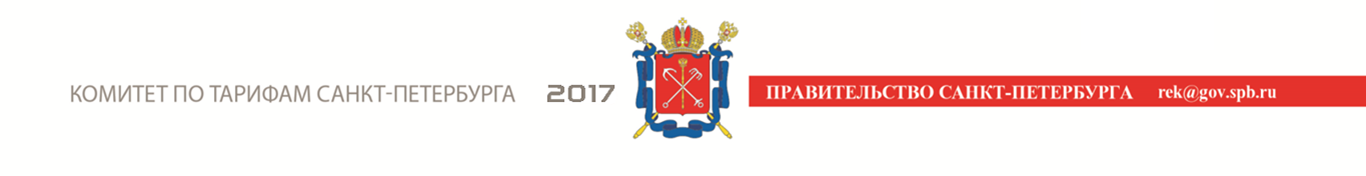 11
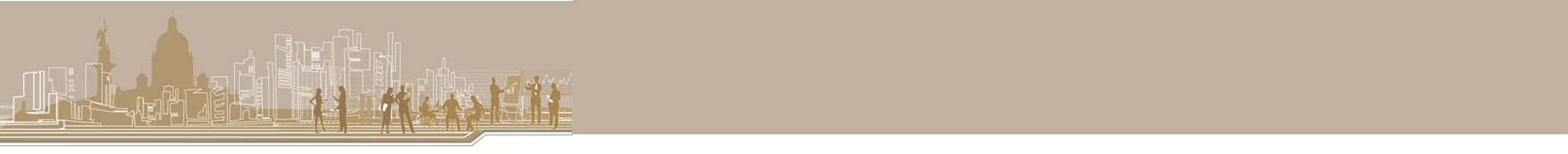 Изменение платы за вывоз и утилизацию ТКО 
на территории Санкт-Петербурга
Выводы
Плата гражданина за утилизацию (захоронение) в настоящих условиях состоит из платы за услуги ГУП «Завод МПБО-2» и ООО «Новый свет» и оплаты услуг перевозчиков.

При утверждении норматива накопления ТКО, плата гражданина не превысит утвержденную плату с 01.07.2017 в размере 115,3 руб./ чел., так как:
Остается неизменным средний размер платы за вывоз ТКО на уровне 410,75 руб./куб.м, так как фактические затраты по данным управляющих организаций соответствуют указанной величине за 2015 год.
Дополнительный объем накопления ТКО, определенный по результатам фактических замеров будет размещен не территории Ленинградской области.
Стоимость захоронения на полигонах Ленинградской области  с 01.07.2017 в соответствии с приказом Комитета по тарифам и ценовой политике Ленинградской области от 01.12.2016 № 187-п составит от 754,53 руб./тонну до 1 118,04 руб./тонну (с НДС).
      
      Утверждение нормативов накопления ТКО не требует пересмотра ранее принятых тарифных решений.
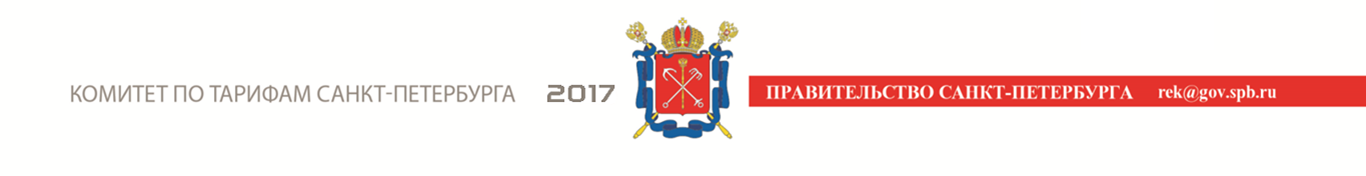 12
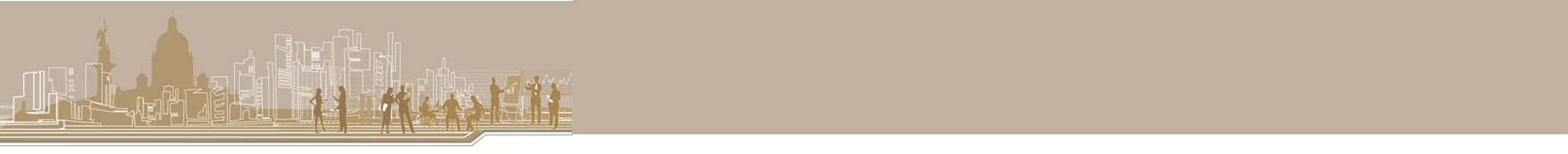 О предлагаемом формате утверждения нормативов накопления ТКО на территории Санкт-Петербурга
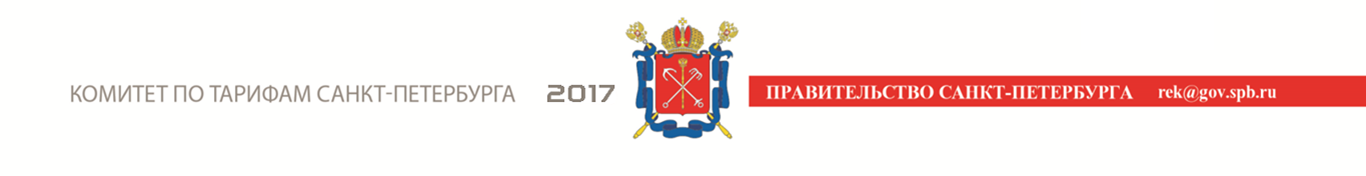 13